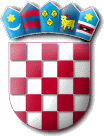 Министерство финансов
ОБЗОРЫ БЮДЖЕТНЫХ РАСХОДОВ: опыт Хорватии
Хана Зоричич
ОБР в Хорватии: макроэкономические условия и цели
Совет ЕС принял Резолюцию о наличии условий для образования чрезмерного дефицита бюджета в Республике Хорватии; в его Рекомендациях особо подчёркивалось, что Хорватия должна выполнить тщательный обзор бюджетных расходов


Одна из мер, предусмотренных Планом выполнения рекомендаций на 2014 г. для Хорватии, - проведение обзора бюджетных расходов 


		
Therefore the focus of the Croatia Spending Review is mostly on one and only objective -  fiscal consolidation!
ВНЕШНЕЕ ДАВЛЕНИЕ
Подготовка к проведению
Поскольку ОБР были для нас совершено новым инструментом, и соответствующего опыта не было, мы обратились за содействием в МВФ и Всемирный банк (ВБ). 
Совместно с ВБ и МВФ Министерство финансов организовало 2 семинара:
рекомендуемая практика и опыт других стран 
методология, потребности в данных и аналитический инструментарий
рекомендации на основе опыта этих организаций
Один семинар был предназначен для сотрудников Минфина, которые разрабатывали методологию, и для руководителей отраслевых министерств, чтобы познакомить их с основными целями ОБР и международным опытом.
Другой семинар был в большей степени посвящён созданию комитетов по проведению ОБР и отработке с ними их конкретных задач.
Основные документы в процессе ОБР
Решение о проведении ОБР
Решение о назначении председателей и членов Комитетов по проведению ОБР
Руководства по проведению ОБР
Итоговые отчёты с детальным анализом государственных расходов


Координацию всего процесса и подготовку всех документов осуществлял Минфин.
Объём обзора бюджетных расходов
ОБР охватывает следующие категории:
расходы на содержание персонала, которые покрываются за счёт средств бюджета
субсидии (за исключением сельскохозяйственных)
система здравоохранения
хозяйственная деятельность ведомств, институтов, фондов и иных юридических лиц с органами государственной власти 
налоговые льготы
Внимание – крупным статьям
Учёт как экономических, так и функциональных соображений
Организация ОБР
Комитеты по проведению ОБР
В состав каждого комитета входит председатель и (в зависимости от комитета) 9 - 13 членов
Председатели – ведущие специалисты и учёные, имеющие экспертные знания и опыт в области государственных финансов (эксперты из Института экономики или Института государственных финансов)
Члены комитетов
из числа государственных служащих и чиновников
не менее одного члена в составе каждого комитета
    – представитель Минфина
[Speaker Notes: .]
Организационная структура для проведения ОБР
Некоторые извлечённые уроки
В отсутствие политической поддержки в ходе выполнения ОБР они – даже при условии безупречного проведения – остаются только теоретической концепцией. 
Начинать проведение ОБР следует в начале срока полномочий правительства - это даёт достаточно времени для осуществления реформ. 
в нашем случае на выполнение мер, сформулированных по итогам ОБР, огромное влияние оказали парламентские выборы, которые были запланированы на ноябрь 2015 года. 
В состав комитета по проведению ОБР должны входить лучшие государственные служащие, но тут есть проблема: они, как правило, сильнее всего загружены.
Некоторые извлечённые уроки
Следует сочетать возможности внешних экспертов с отечественными знаниями
Итоговые отчёты необходимо обнародовать
Следует установить чёткое исходное значение
это позволит снизить риск недооценки или двойного учёта экономии средств на более позднем этапе
Смотрите на среднесрочную перспективу
Дальнейшие шаги
ИЛИ
ЦЕЛЕВЫЕ / АДРЕСНЫЕ ОБР
КОМПЛЕКСНЫЕ/ ВСЕОБЪЕМЛЮЩИЕ ОБР
охватывают  государственные расходы на  конкретный сектор/ программу , напр., здравоохранение, образование, социальные услуги
охватывают государственные расходы в целом
Определение подхода и объёма ОБР – стратегическое решение, которое зависит от приоритетов политики